6. PŘEDNÁŠKA
EKONOMIE
A ZDRAVÍ
Zdravotní potřeba
zdravotnické služby 
ekonomie zdravotnictví
Trh a tržní selhání
Financování zdravotnictví
Vyhodnocování zdr. systému
Potřeba, požadavky a spotřeba služeb
Zdravotní potřeba
Pociťovaná
Profesionálně definovaná
Normativní (objektivizovaná)
ZDRAVOTNÍ POTŘEBA
A
8
potřebné služby
6
3
2
C
B
1
požadované
poskytované
služby
služby
4
7
5
Potřebné služby (normativní potřeba), 
Požadované služby (poptávka),
Poskytované služby (realizované)
OBSAH PÉČE O ZDRAVÍ A ZDRAVOTNICTVÍ
Laická péče

Odborná zdravotnická péče
LAICKÁ PÉČE (lay care)
Řešení zdravotních problémů jednotlivci, v rámci rodiny, známých či svépomocných organizací.

Dělení:
Sebepéče (aplikace léků, péče o nemocného)
Vzájemná pomoc (stejná nemoc)
Péče dobrovolníků (zájmové a charitativní organizace)
Svépomocné skupiny (pacienti se stejnou nemocí či postižením, kluby zdravé výživy, rodiče odmítající povinné očkování aj.), působí v nich lékaři či jiní zdr. pracovníci

60 - 90% objemu zdravotní péče
ODBORNÁ ZDRAVOTNICKÁ PÉČE

individuální (medical care)
kolektivní (public health care)
INDIVIDUÁLNÍ PÉČE
Léčebně – preventivní péče, poskytovaná ve ZZ
Dělení podle stádia nemoci:
Sanogenní činnost
Protektivní činnost
Vyhledávácí činnost
Diagnostická a prognostická činnost
Léčení
Návratná péče
Udržovací péče
Terminální péče
POPULAČNÍ  PÉČE
Hygienická služba (péče o prostředí a protiepidemická služba)

Zdravotní výchova
Zdravotní výchova
Edukace pacienta
Vzdělávání pracovníků ve zdravotnictví
ZDRAVOTNÍ PÉČE PODLE ÚROVNĚ
Primární péče
Praktický lékař, stomatolog, gynekolog, domácí péče, lékárny
Sekundární péče
Ambulantní péče, zdravotní péče ve stacionářích a zdravotně - sociální péče ve ZZ
Terciární péče
Ústavní lůžková péče v nemocnicích, léčebnách a odborných ústavech
Ekonomie zdravotnictví
Ekonomie a zdravotnictví
Zdravotnictví – významný sektor NH
cca 250 000 pracovníků
necelých  8% HDP = 290 mld. Kč
(efekt vynakládaných peněz není lineární)
sektor, spojený s veřejnými penězi, ve kterém jdou proti sobě zájmy jednotlivých aktérů – to je ideální prostor pro korupci na různých úrovních (otázka plýtvání zdroji).
Ekonomie
zkoumá hospodaření s materiálními zdroji, 
vytváření a rozdělování bohatství, 
výrobu a spotřebu zboží a služeb.
Základní pojmy: „nedostatek“ a „volba“.
V podmínkách omezených zdrojů je nutno provádět volbu (výběr) mezi konkurenčními požadavky souvisejícími se spotřebou zdrojů.
Kdyby všechny zdroje byly v potřebné míře k dispozici, ztratil by ekonomický přístup své opodstatnění.
Ekonomie zdravotnictví
je jednou z aplikovaných ekonomických disciplín; 

zabývá se studiem možností optimální alokace omezených lidských, hmotných a peněžních zdrojů s cílem dosáhnout integrace medicínské, organizační a ekonomické racionality v oblasti poskytování zdravotnických služeb.
Ekonomie zdravotnictví
… řeší problematiku alokace (rozhodování komu, kam, kolik bude přiděleno) nedostatkových zdrojů (lidé, materiál, peníze) ve zdravotnickém systému…

… aby bylo dosaženo lepšího zdravotního stavu (u jedinců i populačních skupin) při minimálních nákladech…

… jen velmi zřídka jsou rozhodnutí činěna pouze na základě ekonomických úvah, při rozhodování je třeba brát v úvahu další aspekty – medicínské, etické, organizační aj.
Hlavní oblasti ekonomiky zdravotnictví
faktory nabídky a poptávky po zdravotních službách, 	
zdravotní potřeby, 
financování zdravotní péče, 
náklady zdravotní péče, 
měření výsledků a výstupů zdravotní péče, 
měření produktivity, účinnosti a ekonomické efektivity zdravotnických služeb, 
vliv ekonomického prostředí na ekonomiku zdravotnických organizací, 
analýza efektivnosti různých zdravotnických systémů, 
ekonomické vyhodnocování medicínských intervencí.
Ekonomie a etika v péči o zdraví
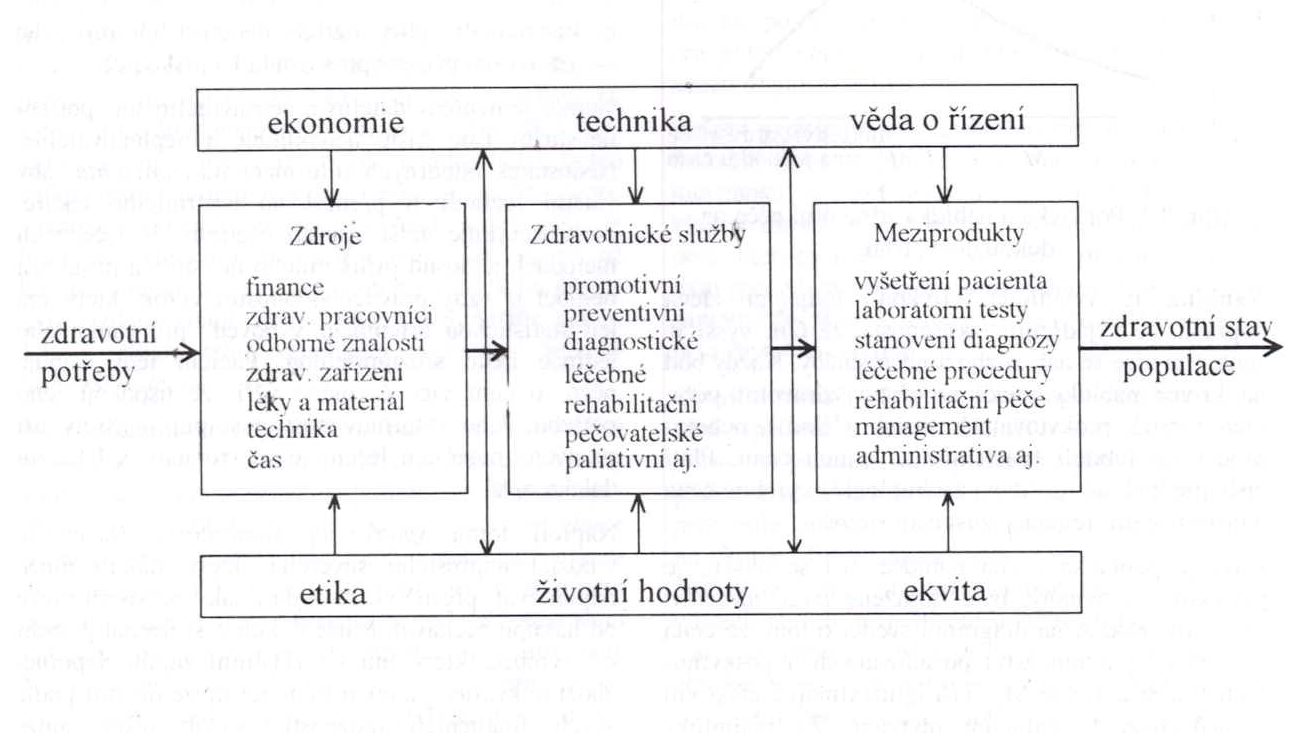 Jádro zdravotnického systému (zdroje, aktivity, meziprodukty) je vystaveno působení dvou základních (jakoby protilehlých) společenských sil, kterými jsou:
ekonomie, technologie a věda o řízení (management)
etika, hodnotové postoje a ekvita (společenská spravedlnost)
Ekonomická logika a lékařská etika
Konflikt mezi etikou a ekonomickým přístupem k hodnocení zdravotnických služeb.
Výsledek  nepochopení toho, co je smyslem zavádění ekonomického pohledu na poskytování zdravotnických služeb.
Ekonomie pomáhá přijímat závěry, jak optimálně alokovat zdroje, a to tak, aby přinesly lidem co největší možný přínos. 
Ekonomie a její metody by měly být jedním z nástrojů řízení zdravotnického systému.
Jejich vhodnost by měla být posuzována podle toho, zda a do jaké míry pomáhají naplnit zvolené cíle, hájit a rozvíjet hodnoty a zda respektují stanovené priority.
Ekonomie a etika
Ekonomické hledisko je důležité a užitečné, ale jeho role v systému péče o zdraví a ve zdravotnictví je spíše pomocná.
V péči o zdraví není cílem dosahovat co nejlepších ekonomických výsledků jako takových, ale co nejlepších výsledků vzhledem k definovaným cílům a prioritám.

Primárně bychom se měli ptát v jaké společnosti chceme žít, co proto dokážeme udělat, zda a do jaké míry se chceme starat o děti, nemocné a seniory?
Specifika zdravotnických služeb
V demokratických společnostech s tržním hospodářstvím základní otázka zní: Jsou zdravotnické služby běžným zbožím?
Zdravotnické služby:
 jsou specifickou komoditou, 
nepodléhají čistě tržním zákonitostem nabídky a poptávky,
jejich funkce je ovlivněna mnoha etickými a jinými faktory.
Idea „dokonalého“ trhu
Vypracována klasickými liberálními ekonomy (Adam Smith)
Ideální model (myšlenková konstrukce)
V dnešních podmínkách je možné se k němu jen přibližovat, musí se překonávat určité překážky.
Tyto překážky je možné odstranit jen zásahem státu.
V oblasti výroby a ryze komerčních služeb jsou zásahy státu minimální.
V některých oblastech jsou překážky tak velké, že se hovoří o „tržním selhání“.
Dokonalý tržní systém přináší spotřebiteli žádoucí uspokojení (prospěch, užitek), při minimálních nákladech.
Podmínkou je, že financování všech činností probíhá cestou volné soutěže, jejímž jádrem je teorie nabídky a poptávky.
Teorie nabídky a poptávky
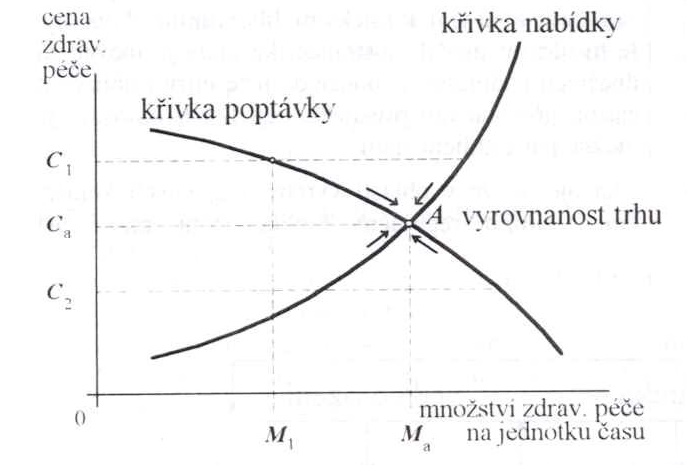 Poptávka
Roste s poklesem ceny
Každý bod na křivce představuje, jak mnoho péče jsou spotřebitelé ochotni zaplatit za danou cenu.
Nabídka
Čím vyšší je cena, tím více služeb se nabízí
Každý bod na křivce představuje množství péče, kterou jsou ochotni poskytovatelé prodat spotřebiteli za danou cenu.
Teorie nabídky a poptávky
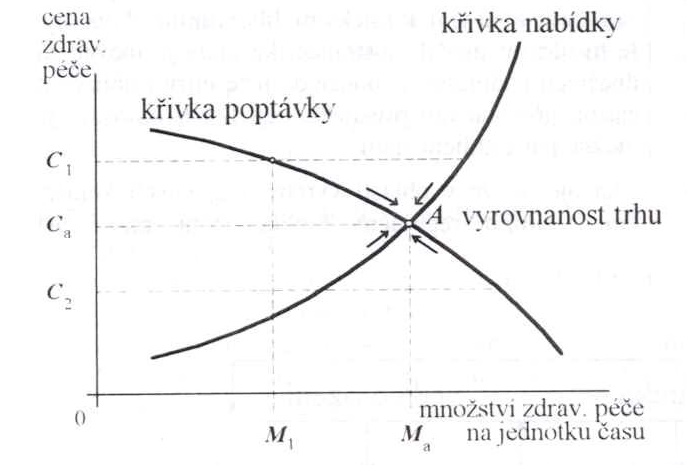 Když se nabídka rovná poptávce, trh se nasytí, je dokonalý, vyrovnaný, bylo dosaženo meze alokační efektivity (bod A). Trh je maximálně efektivní, nedochází k žádnému plýtvání.
Při ceně C1 je nabídka větší než poptávka, snižování cen, rozdíl se snižuje až dojde k rovnováze.
Ceny také mohou klesat až do bodu C2, kde poptávka převyšuje nabídku. Spotřebitelé jsou ochotni zaplatit více, aby se domohli více služeb. Ceny rostou zase až do rovnovážného stavu.
Teorie nabídky a poptávky
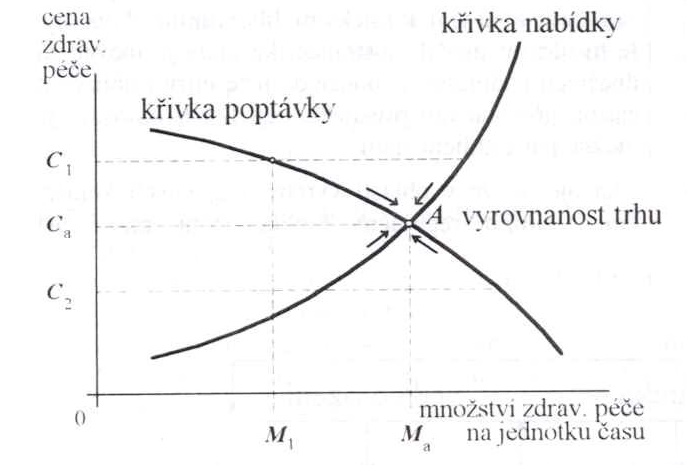 Ideální stav na trhu působením zákonitostí nabídky a poptávky není v oblasti péče o zdraví myslitelný:
Historický vývoj a socioekonomické a kulturní proměny společnosti vedly k významným zásahům státu v této oblasti, čímž došlo k deformaci trhu.
Důvody k regulaci:
Nedokonalá informovanost
Nejistota výsledku
Etické hodnoty
Problémy aplikace tržního mechanismu v péči o zdraví
Nedostatek a asymetrie informací
Pacient není ve stejné pozici jako spotřebitel běžných komerčních služeb
Pacient neví:
Co mu chybí
Jaké zdravotní služby potřebuje
Kde, kdy a od koho je má požadovat
Jakou cenu by měl za služby zaplatit	
Jaký přínos či prospěch může očekávat od poskytnuté péče
Navíc spotřebu nelze plánovat nebo odložit:
Nemoc je nepředvídatelný a nepravidelný jev
Potřeba zdravotnických služeb je často nezbytná a neodkladná
Problémy aplikace tržního mechanismu v péči o zdraví
Omezená soutěž
Ani v ryze tržních společnostech mezi lékaři prakticky nedochází ke konkurenci prostřednictvím reklamy a cen
Lékař jako informovaný expert, jím navrhovaná léčba je odrazem objektivní potřeby pacienta, nikoli finančními potřebami lékaře.
Existence zdravotního pojištění omezuje cenovou konkurenci pouze na částku, kterou pacient hradí přímou platbou.
Nutnost spolupráce (konzultací) mezi lékaři
Přirozená spádovost nemocnic
Problémy aplikace tržního mechanismu v péči o zdraví
Morální hazard
Mravní poklesek, který zaviňuje plýtvání zdroji. 
Pacienti 
zdravotní pojištění zbavuje pacienty šetrnosti, řešením je jistá míra finanční spoluúčasti (růst poptávky)
Lékaři
Mají tendenci poskytovat více péče než je potřeba, když jsou finančně zainteresováni na objemu služeb nebo na počtu provedených výkonů (tzv. poptávka vyvolaná nabídkou).
Problémy aplikace tržního mechanismu v péči o zdraví
Externality
Činnosti, které pozitivně nebo negativně ovlivňují jiné subjekty, aniž za to musí platit nebo jsou za tyto činnosti odškodňovány.
Péče o zdraví má někdy charakter kolektivního statku (nelze z něj nikoho vyloučit)
Negativní externalita
Výrobní podniky znečišťující ovzduší 
Pozitivní externalita
Prevence nemocí (užitek má celá společnost)
Očkování
Problémy aplikace tržního mechanismu v péči o zdraví
Zajištění ekvity ve zdravotní péči
Potřebu péče často provází pokles výdělečných schopností. 
Zajištění výběru vhodných služeb za přijatelné ceny.
Některé služby by bez pomoci veřejné správy nebyly dostupné v některých lokalitách.
Některé služby by bylo velice nákladné poskytovat v malém měřítku.
Základní typy zdravotnických systémů
Základní typy zdravotnických systémů
Různost zdravotnických systémů
Možnost klasifikace podle:
míry regulačních zásahů do struktury a funkce zdravotnictví ze strany státu;
míry sociální solidarity;
způsobu financování zdravotní péče.

Základní typy zdravotnických systémů:
Komerční
Liberalistický
Pojišťovnický (pluralitní, smíšený)
Národní zdravotní služba
Státní
Totalitní
Základní typy zdravotnických systémů
Ani jedna z vyspělých zemí dnes není čistým typem
Dochází ke konvergenci jednotlivých typů zdravotnických systémů:
Důvodem je prostý fakt, že řeší v zásadě stejný problém, a tím je potřeba zajistit zdravotní péči stále rostoucímu počtu potřebné populace v podmínkách omezených zdrojů.
Komerční typ
Lékaři jsou samostatní podnikatelé, kteří přímo prodávají odborné služby pacientům (spotřebitelům). 
Cenu péče určuje trh, na kterém soutěží privátní poskytovatelé a  financující subjekty (privátní pojišťovny).
Zdravotní péči si mohou obstarat ti, kdo ji potřebují a  současně na ni mají.
Zdravotní péče je záležitostí jedince, jeho rozhodnutí a  svobodné volby.
Absence prvku sociální solidarity.

Narůstající komplexita a návaznost služeb i potřeba týmové práce takový typ zdravotnictví prakticky znemožňuje.
Liberalistický typ
Zdravotní péče je pokládána jednak za zboží a jednak za veřejnou službu. 
Převládají tržní vztahy přizpůsobené místním podmínkám a zvyklostem. 
Péče je hrazena složitou směsicí veřejných plátců (federální, státní, místní rozpočty), soukromého pojištění a přímé platby.
Ze státního rozpočtu je garantováno poskytnutí vymezené péče pouze vybraným skupinám (lidé nad 65 let, zdravotně postižení, sociálně slabé rodiny s dětmi apod.).
Do vztahu pacient-lékař vstupuje stát, aby alespoň částečně vyrovnal příkré sociální nerovnosti (programy pro úhradu péče za nepojištěné pacienty).   
USA
Pojišťovnický typ
Zdravotní péče je hrazena z fondu povinného zdravotního pojištění, který je vytvářen z příspěvků zaměstnanců, zaměstnavatelů a státu. 
Funguje na principu solidarity, platby do fondů podle příjmů, čerpání podle potřeb. Za určené skupiny osob hradí pojistné stát.
Různá míra finanční spoluúčasti pacientů (léky, pomůcky, regulační poplatky).
Jde o nestátní zdravotnictví se státními zárukami. Stát garantuje všeobecnou dostupnost a kvalitu (standard) péče.
Jde o souběžnou činnost veřejného a soukromého sektoru.
Základem jsou soukromé individuální praxe ambulantních lékařů, kteří uzavírají smlouvy se zdravotními pojišťovnami.
Národní zdravotní služba
Vyznačuje se silnou účastí státu, který vlastní většinu zdravotnických zařízení a menším podílem soukromého sektoru. 
Většina specializovaných ambulantních zařízení, laboratoře a rtg pracoviště jsou součástí nemocnic.
Drtivá většina nemocnic je součástí Národní zdravotní služby, soukromá lůžka existují v omezené míře.
Lékaři a zdravotničtí pracovníci jsou státní zaměstnanci, případně soukromými subjekty působícími v soukromém sektoru.
Bezplatná zdravotní péče, stát sleduje a garantuje všeobecnou dostupnost zdravotní péče.
Princip sociální solidarity - zdravotnické služby jsou převážně hrazeny z daní. Míra finanční spoluúčasti je velmi nízká (léky, protetika, optika). Neexistuje veřejné zdravotní pojištění. Možnost soukromého pojištění a připojištění pro nadstandardní péči.

Velká Británie, Norsko, Španělsko
Státní typ
Zdravotníci jsou státní zaměstnanci se stálým platem. 
Veškeré náklady jsou hrazeny ze státních fondů. 

Totalitní typ
Celý systém podléhá vlivu jedné politické strany. 
Ideologická kritéria mohou být důležitější než kritéria odborná.
FINANCOVÁNÍ ZDRAVOTNICTVÍ
Subjekty zdravotnického systému v ČR
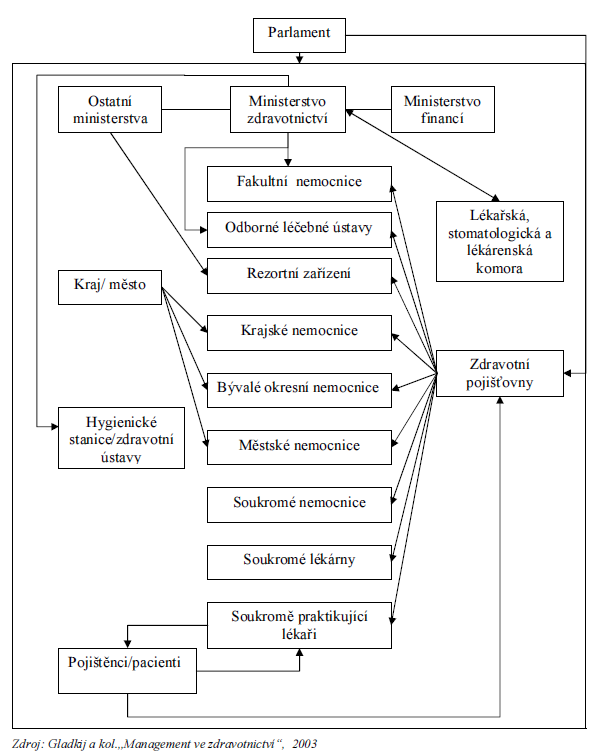 FINANCE
Kolik
Kdy
Kam
Komu
Za co
Formy čerpání a uložení (úroky, daně)
Co to přineslo
Jak lépe
ROZHODUJÍCÍ JSOU CÍLE, HODNOTY A PRIORITY
Ekonomie a její metody by měly být nástrojem řízení. 
Jejich vhodnost by měla být posuzována podle toho, zda a do jaké míry pomáhají naplnit zvolené cíle, hájit a rozvíjet žádoucí hodnoty a zda respektují stanovené priority.
DŮLEŽITÉ NÁSTROJE FORMOVÁNÍ ZDRAVOTNICKÉHO SYSTÉMU
Politika
Ekonomika
Právo a legislativa
Medicínské znalosti a kvalifikace i další odborné poznatky a zkušenosti
Výchova (tradice, hodnoty)
Zdroje finančních prostředků
Veřejné a státní, všechny úrovně veřejné správy, daně, pojištění (veřejnoprávní)
Soukromé – přímé, nepřímé, připojištění
Zaměstnavatelé
Lokální zdroje
Cizí pomoc (zahraniční)
Další – dary a loterie
Hlavní zdroje financování zdravotnictví
Veřejné zdravotní pojištění  
občané
stát
zaměstnavatelé

Státní a místní rozpočty 
státní  (státní rozpočet)
krajské a obecní (krajský, obecní rozpočet)

Soukromé platby 
přímé platby za péči, léky, pomůcky …
regulační poplatky
soukromé zdravotní pojištění
další soukromé platby (dary, sbírky)
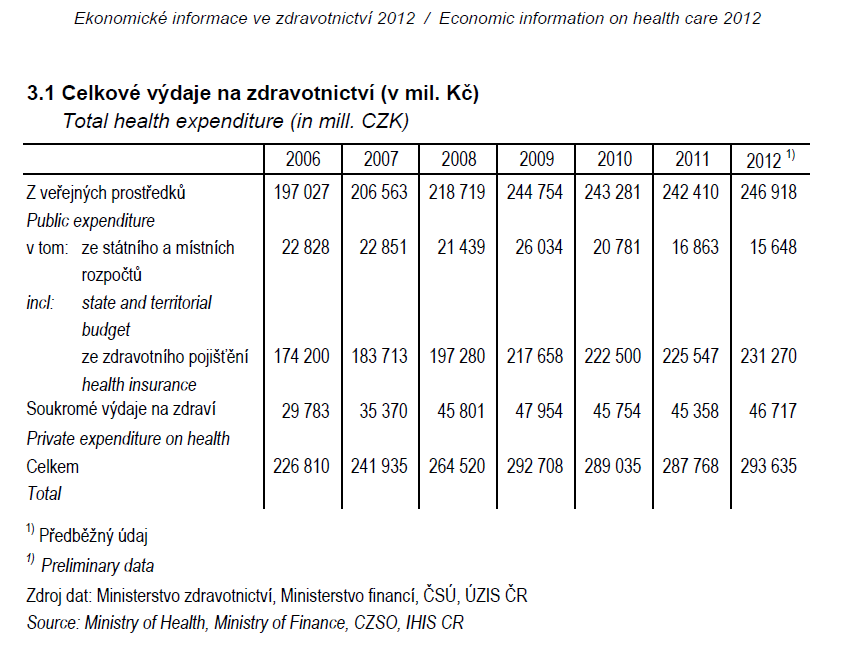 Hlavní zdroje financování zdravotnictví
Veřejné zdravotní pojištění (78,8%) 
občané
stát
zaměstnavatelé

Státní a místní rozpočty (5,3%)
státní  (státní rozpočet)
krajské a obecní (krajský, obecní rozpočet)

Soukromé platby (15,9%)
přímé platby za péči, léky, pomůcky …
regulační poplatky
soukromé zdravotní pojištění
další soukromé platby (dary, sbírky)
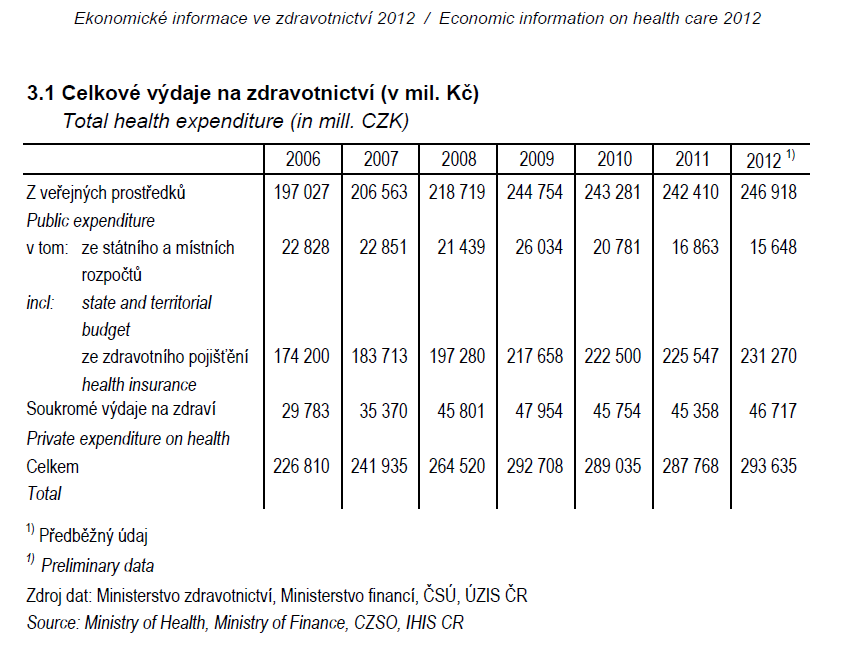 VEŘEJNOPRÁVNÍ POJIŠTĚNÍ
Veřejné zdravotní pojištění
Povinné (dáno zákonem) pro každého

Garance zdravotní péče pomocí povinně předplacených služeb

Odstranění finančních bariér v dostupnosti ZP

Souvisí s pojetím úlohy státu v péči o zdraví

Základním principem je solidarita
Veřejné zdravotní pojištění – jde o solidaritu:
bohatých s chudými 
zdravých s nemocnými 
mladých se staršími 
jedinců s rodinami 
ekonomicky aktivních s ekonomicky neaktivními
mužů se ženami
zodpovědných s nezodpovědnými …
Veřejné zdravotní pojištění
Bismarckovský model financování

Vychází z křesťanských hodnot

Výraz sociálního cítění a humánních hodnot

Zdravotní péče jako jedno ze základních lidských práv, jehož garantem je stát
Veřejné zdravotní pojištění jako výraz sociální solidarity
Odděluje poskytování zdravotní péče od schopnosti za ni platit.

Příspěvky na zdravotní péči stanovuje podle finančních možností (procentuální částka  z příjmu, nikoli pevná částka).

Přerozděluje shromážděné finance ve prospěch sociálně slabých a nemocných.
Veřejné zdravotní pojištění
Zavedeno v roce 1992
 
Na počátku 90. velký počet zdravotních pojišťoven

V současnosti je v ČR 7 zdravotních pojišťoven
Plátci veřejného zdravotního pojištění
Zaměstnavatelé a zaměstnanci

Osoby samostatně výdělečně činné

Stát
Z povinného zdravotního pojištění se hradí:
Nezbytné lékařské úkony
Zdravotnický materiál
Některé léky
Zaměstnanci a zaměstnavatelé
Zaměstnanec platí 4,5% z hrubé mzdy.

Zaměstnavatel platí 9% z hrubé mzdy – lze to brát jako část nevyplacené mzdy.
OSVČ
13,5% z vyměřovacího základu
Vyměřovacím základem je (od r. 2006) 50% příjmu ze SVČ po odpočtu výdajů nutných na jeho dosažení, zajištění a udržení.
Minimální měsíční záloha na zdravotní pojištění je 1 752Kč, max. 20 361Kč za rok.
Osoba bez zdanitelných příjmů (OBZP)
Osoba, která má na území ČR trvalý pobyt, 
není však zaměstnancem, 
nemá příjmy ze samostatné výdělečné činnosti, 
ani nepatří do kategorie, za kterou platí pojistné stát, 
     a uvedené skutečnosti trvají celý kalendářní   
     měsíc.
Např. žena v domácnosti, student školy, která neposkytuje soustavnou přípravu na budoucí povolání, člen náboženského řádu bez příjmu, nezaměstnaný neevidovaný na ÚP, absolvent SŠ, který ihned po prázdninách nenastoupí do zaměstnání + neeviduje se na ÚP + nezačne podnikat.

OBZP platí 13,5% z minimální mzdy v měsíci, za které se platí pojistné. 
Aktuálně je minimální mzda 8500 Kč (50,60 Kč na hodinu), výše měsíční platby tedy činí 1148 Kč.
Osoby, za které je plátcem stát
Nezaopatřené děti
Poživatelé důchodů
Osoby na mateřské a rodičovské dovolené 
Uchazeči o zaměstnání
Osoby pobírající dávky sociální péče z důvodu sociální potřebnosti
Osoby převážně nebo úplně bezmocné
Osoby pečující o blízkou osobu
Osoby ve vazbě nebo ve výkonu trestu
Stát za vyjmenované osoby platí zálohu na zdravotní pojištění ve výši 845 Kč měsíčně (a od 1. 7. 2014).
Stát platí zdravotní pojištění za cca 6 000 000 obyvatel ČR
Zdravotní pojišťovny v ČR
veřejnoprávní neziskové organizace
mají za úkol 
vybírat zdravotní pojištění v zákonem stanovené výši 
a zajišťovat za vybrané prostředky úhrady zdravotní péče tak, aby vybrané pojistné bylo vynakládáno účelně a fektivně.
uzavření/neuzavření smlouvy se zdravotnickým zařízením
výše a forma úhrad (kapitace, výkon, paušál, DRG )
financování zdravotní péče  se stanovuje v „úhardové vyhlášce“ na základě výsledku tzv. dohodovacího řízení 
mezi zdravotními pojišťovnami
Českou lékařskou komorou
příp. vládou  (MZ)
Výběr zdravotní pojišťovny
Volba zdravotní pojišťovny
výběr ze 7 zdravotních pojišťoven 
novorozenec se stává automaticky pojištěncem té zdravotní pojišťovny, u níž je pojištěna jeho matka

Změna zdravotní pojišťovny
ze zákona lze 1x za 12 měsíců, a to vždy k 1. lednu následujícího kalendářního roku (změna se musí avizovat min. 6 měsíců dopředu).

Kritéria
dostupnost smluvní lékařské péče pojišťovny 
praktická využitelnost nabízených výhod z fondu prevence
Zdravotní pojišťovny a počet jejich pojištěnců v roce 2012
Česká průmyslová zdravotní pojišťovna: 	1,17 mil.    (11,2%)
Oborová zdr. pojišťovna zaměstnanců 
     bank, pojišťoven a stavebnictví: 		702 tis.	      (6,7%)	
Revírní bratrská pokladna: 			417 tis.	      (4,0%)
Vojenská zdravotní pojišťovna:		627 tis.      (6,0%)
Všeobecná zdravotní pojišťovna:		6,25 mil.    (59,5%)	          
Zaměstnanecká pojišťovna Škoda:		137 tis.       (1,3%)
Zdr. pojišťovna Ministerstva vnitra:             1,19 mil.    (11,3%)
SOUKROMOPRÁVNÍ POJIŠTĚNÍ
Co lze pojistit?
Typy soukromého zdravotního pojištění:

-    Pojištění denní dávky při pracovní neschopnosti
Pojištění pobytu v nemocnici
Ušlý příjem
Nadstandard
Pojištění stomatologické péče
Pojištění vážných onemocnění a invalidity
Dlohodobá pracovní neschopnost
Výdaje spojené s léčením, výdaje na nadstandardní péči, na jednorázové splacení závazků např. úvěr, leasing nebo na úpravu prostředí (bezbariérový byt).
- Pojištění dlouhodobé péče (potřeba pečovatele)
- Léčebné výlohy při cestách do zahraničí
Charakteristiky soukromého zdravotního pojištění
Nedochází ke spoření, celou vloženou částku pojišťovna používá na pokrytí rizik.

Výše plnění se zpravidla stanovuje v závislosti na počtu dní pracovní neschopnosti, nikoli na základě bodového ohodnocení jako u úrazového pojištění.

Pojišťovna zpravidla plní na žádost o plnění až po uplynutí čekací (karenční) doby.

Nelze se pojistit na smrt, pro případ smrti je nutné využít jiné produkty (např. rizikové, životní nebo kapitálové životní pojištění).
Cizinci odkázáni na komerční zdravotní pojištění
Občané ze „třetích zemí“ se účastní veřejného zdravotního pojištění,  pokud pracují jako zaměstnanci u zaměstnavatele se sídlem v ČR. 
Ostatní cizinci ze zemí mimo EU s dlouhodobým pobytem v ČR si musí zdravotní pojištění obstarat jiným způsobem. 
Týká se to cizinců, kteří v ČR:
působí jako živnostníci či podnikatelé (OSVČ) a nemají trvalý pobyt
jsou rodinnými příslušníky (děti, a to včetně zde narozených dětí, manželé, starší rodiče) všech cizinců ze třetích zemí, tj. i cizinců s trvalým pobytem; dokonce sem spadají i rodinní příslušníci českých občanů, pokud ještě nemají trvalý pobyt (do dvou let po sňatku) a nejsou v ČR ani zaměstnanci
studenti 
ti, co pobývají v ČR neoprávněně
Cizinci odkázáni na komerční zdravotní pojištění
Jedná se odhadem o 150 000 cizinců s legálním pobytem
Minimální pojistné krytí je do 30 000 EUR
Jsou povinni si sjednat komerční zdravotní pojištění, které však není nijak regulováno
uzavření smlouvy o komerčním zdravotním pojištění totiž cizinci nikterak negarantuje, že mu příslušná pojišťovna zdravotní péči skutečně proplatí. Oproti veřejnému zdravotnímu pojištění jsou pro všechny druhy komerčního pojištění charakteristické četné výluky z pojištění a limity pojistného plnění, které účelnost tohoto pojištění velmi zpochybňují.
2 typy balíčků: Základní péče nebo Komplexní péče 
Od r. 2010 je možnost pojištění omezena na pojišťovny se sídlem v ČR
Problémem jsou zejména následující omezení: 
výluky z pojištění vztahující se k druhům onemocnění a k druhům lékařské péče
výluky z pojištění vztahující se k příčinám či jiným okolnostem vzniku pojistné události, tj. onemocnění
maximální limit pojistného plnění (na 1 událost vs. celkový roční limit – malý rozdíl)
podmínka dodržení dalších povinností vyplývajících ze smlouvy 
možnost pojišťoven kdykoliv odstoupit od smlouvy.
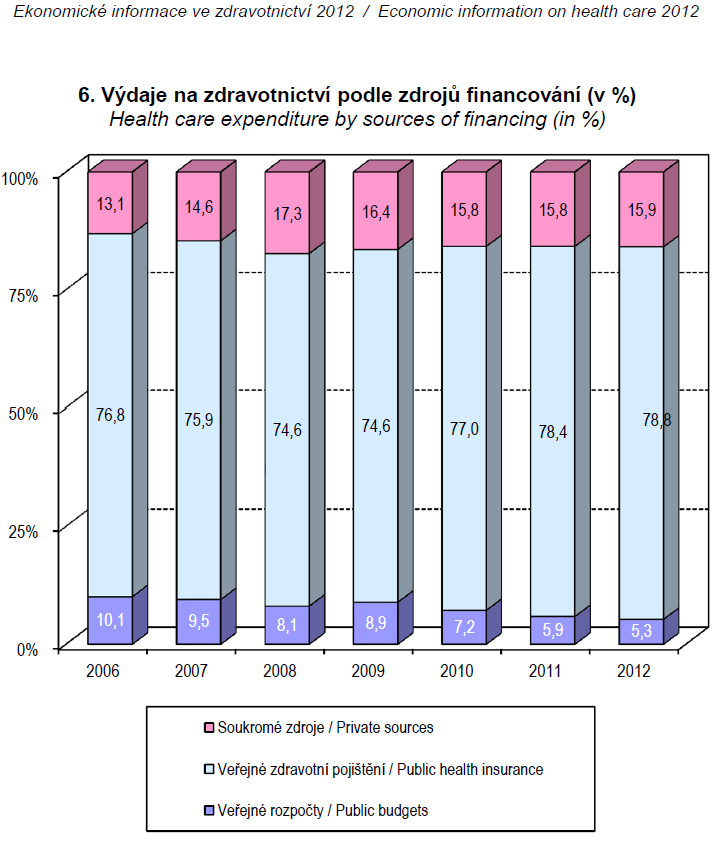 2005: 218,8 mld.
2006: 226,8
2007: 241,9
2008: 264,5
2009: 289,6
2010: 290,4 (7,7% HDP)
2011: 288,6 (7,5% HDP) 
2012: 293,6
46,7 mld.
231,3 mld.
15,6 mld.
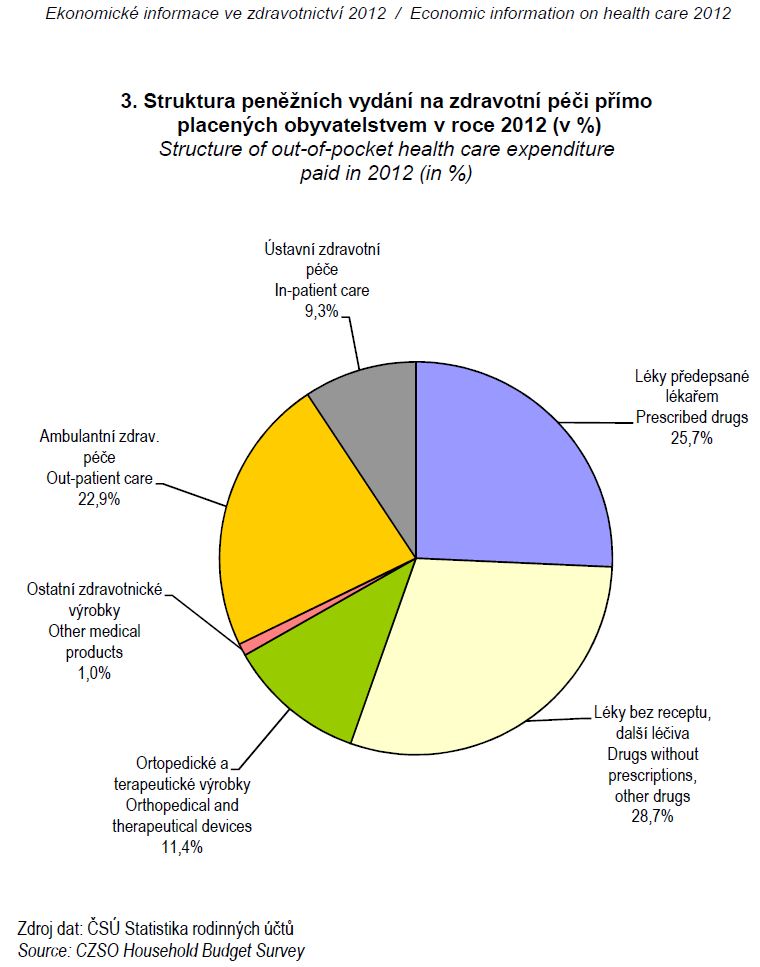 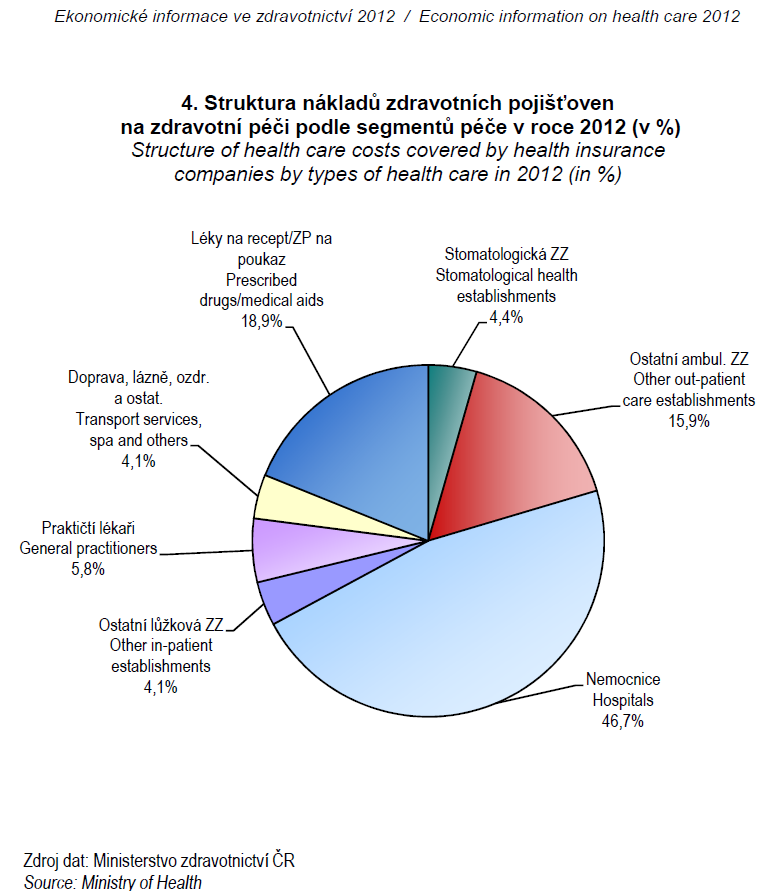 Formy úhrady
neměly by motivovat poskytovatele k nabídce "nadbytečných"zdravotnických výkonů

neměly by motivovat poskytovatele k "nedostatečnému„ poskytování zdravotní péče (systém paušálních plateb)

měly by garantovat úhradu oprávněných (nutných) nákladů poskytnuté zdravotní péče
Formy úhrady
Kapitace
Platba za registrovaného pacienta
Platba za výkon
Bodové hodnoty výkonů v sazebníku „Seznam zdravotních výkonů“
Hodnota bodu je výsledkem dohodovacího řízení mezi ZP a ČLK, stanovuje se pro nadcházející čtvrtletí
Paušál
Stanovený pro daný typ zdr. zařízení na základě veškeré vykázané a uznané péče v předcházejícím roce
DRG
Definování skupin s klinicky a nákladově shodnými případy.
Formy úhrady: Ambulantní zdravotní péče
Praktičtí lékaři
 kapitace + platba za výkon 

Stomatologové
platba za výkon (zvláštní sazebník, výkony v Kč, ne v bodech)
přímé platby (definice nadstandardu)

Ambulantní specialisté 
platba za výkon (hodnota bodu dle specializace) 
maximální úhrada na jednoho ošetřeného pacienta

Laboratoře a RTG
paušální sazba (odhad potřeby financí na základě referenčního období), výjimečně platba za výkon
Formy úhrady Nemocnice
Od roku 2012 postupný přechod na systém DRG
Definování skupin s klinicky a nákladově shodnými případy.
Platba za odléčeného pacienta, nikoli za provedené výkony.
Platby:  cca 80% péče placeno DRG, 20% hrazeno paušálem
Vyhodnocení funkce zdravotnických Služeb
Vyhodnocení
Proces kritického zvážení míry úspěchu v dosažení cíle na základě pevně stanovených kritérií.
Hlavní kritéria
Nejčastějšími hodnotícími kritérii jsou:
Produktivita
Účinnost
Efektivita
Kvalita
Produktivita
V ekonomii je definována jako množství výrobků připadajících v průměru na jednoho pracovníka.

Výrobkem ve zdravotnictví jsou odborné činnosti, zdravotnické služby, léčebné, preventivní, laboratorní výkony apod.

Produktivita je tedy výkonnost – např. průměrný počet vyšetřených pacientů, operací, návštěv v rodině na jednoho lékaře a hodinu.
Produktivita
Produktivita nemocnice 
ukazatele využívání lůžkového fondu (obložnost, obrat lůžka, průměrná ošetřovací doba)
počet hospitalizovaných na 1000 obyv. spádové oblasti aj.
Je nezávislá na účinnosti, efektivitě a kvalitě – musí být hodnocena spolu s těmito ukazateli.
Ukazatel „cena – výkon“
Kromě produktivity práce (výkonnosti) je důležitá také cena služeb.

Ukazatel „cena – výkon“ 
Kolik stojí jeden ošetřovací den v nemocnici.
Jaká je cena jednoho vyšetření na počítačovém tomografu apod.

Snižování nákladů je žádanou součástí hodnocení zdravotnických služeb.
Účinnost a efektivita
Účinnost (effectiveness)
Definujeme jako míru dosažené změny ve srovnání s výchozím stavem nebo s předem stanoveným cílem.

Změnou ve zdravotnictví je obvykle zlepšení zdravotního stavu
objektivně (vyléčení, prodloužení života, redukce symptomů, navrácení pracovní schopnosti)
subjektivně (spokojenost s výsledkem ošetření)
Účinnost (effectiveness)
Individuální úroveň – účinnost terapie (postupy, léky)

Populační úroveň – účinnost zdravotnického programu (preventivní programy)

Obtíže s hodnocením účinnosti
zvláště u populačních opatření – mnoho intervenujících faktorů, dlouhá doba od zavedení programu do prvních výsledků


Skutečná účinnost nových léčiv a terapeutických procedur (prověřená dlouhodobými epidemiologickými studiemi) je „neznámá“ intuitivní, manipulovatelná polypragmazie  nízká efektivita léčebné medicíny.
Efektivita (efficiency)
Efektivita je snaha s minimálními prostředky dosáhnout maximálního prospěchu.
Je to vztah mezi vstupními náklady a výstupním cílem.
Ve zdravotnictví jde o to organizovat zdravotní péči tak, abychom dosahovali zlepšení zdravotního stavu a uspokojování zdravotních potřeb s nejmenšími finančními náklady.
Při hodnocení efektivity se nikdy nesmí ztrácet ze zřetele, že nejde primárně o zisk, ale o humánní hodnoty, o zdraví lidí a celé společnosti.
Metody stanovení efektivity
Metoda „cena – výkon“
--------------------------------------
Metoda „cena – zisk“ (cost–benefit)
Metoda „cena – účinnost“ (cost–effectiveness)
Metoda „cena – utilita“ (cost–utility)
Metoda „cena – zisk“
Užívá se, pokud lze výstup zdravotní péče měřit ve stejných jednotkách jako náklady, tj. v korunách 
Zkrátíme-li účinnou léčbou dobu hospitalizace, zisk lze vyjádřit ušetřenými provozními náklady v korunách.
Zkrácení doby pracovní neschopnosti lze přibližně ocenit přínosem vyléčeného člověka pro národní hospodářství v korunách.
Analýza: Cenu a zisk porovnáváme pomocí podílu (kolikrát) nebo rozdílu (o kolik) je cena větší nebo menší než zisk.
Obtíže: Převedení výstupu na peníze. (Jak penězi vyjádřit např. záchranu života?)
Metoda „cena – účinnost“
Výstup zdravotní péče můžeme vyjadřovat obvyklými biomedicínskými ukazateli, úmrtností, nemocností apod.
Analýza: Srovnávání několika léčebných postupů (nebo preventivních programů), u kterých se sleduje cena a účinnost, vyjádřená např. počtem odvrácených úmrtí nebo počtem dnů rekonvalescence.
Obtíže: 
Metoda je vhodná, když máme rozhodnout mezi postupy (programy), jsou-li stejně velké buď ceny, nebo náklady. Avšak jsou-li cena i náklady srovnávaných postupů (programů) rozdílné, nejde o ekonomické, ale sociálně-etické rozhodnutí.
Metoda „cena – utilita“
Výstupem je míra subjektivně pociťovaného zdraví. Používají se standardizované dotazníky. Oblíbenou mírou utility je QALY (Quality Adjusted Life Years).
 Analýza: Srovnávání efektivity různých operačních výkonů. 

Po operaci jsou pacienti dlouhodobě sledováni – počítají se dny, po které se cítí bez potíží. Součet dnů se dělí 365, čímž dostaneme upravené roky QALY.  Známe-li cenu operačního výkonu, lze stanovit cenu za jeden rok QALY  a následně určit, která intervence poskytne jeden rok QALY za nejnižší cenu.
Alokační efektivita
Z ekonomického hlediska je považováno za racionální vkládání prostředků do takových oblastí, které přinášejí největší zisk.

Ve zdravotnictví je tendence pokládat za výsledek zdravotní péče zdravotnické služby – jejich kvantitu a kvalitu. Jsou to však jen meziprodukty – skutečným výsledkem je zdraví jedince či populace.

Nejlepší účinnost a nejvyšší efektivita dílčích zdravotnických služeb mohou, ale nemusí zaručovat nejlepší účinnost, ani nejvyšší efektivitu zdravotnického systému jako celku.
Hodnotící vztahy v systému zdravotní péče
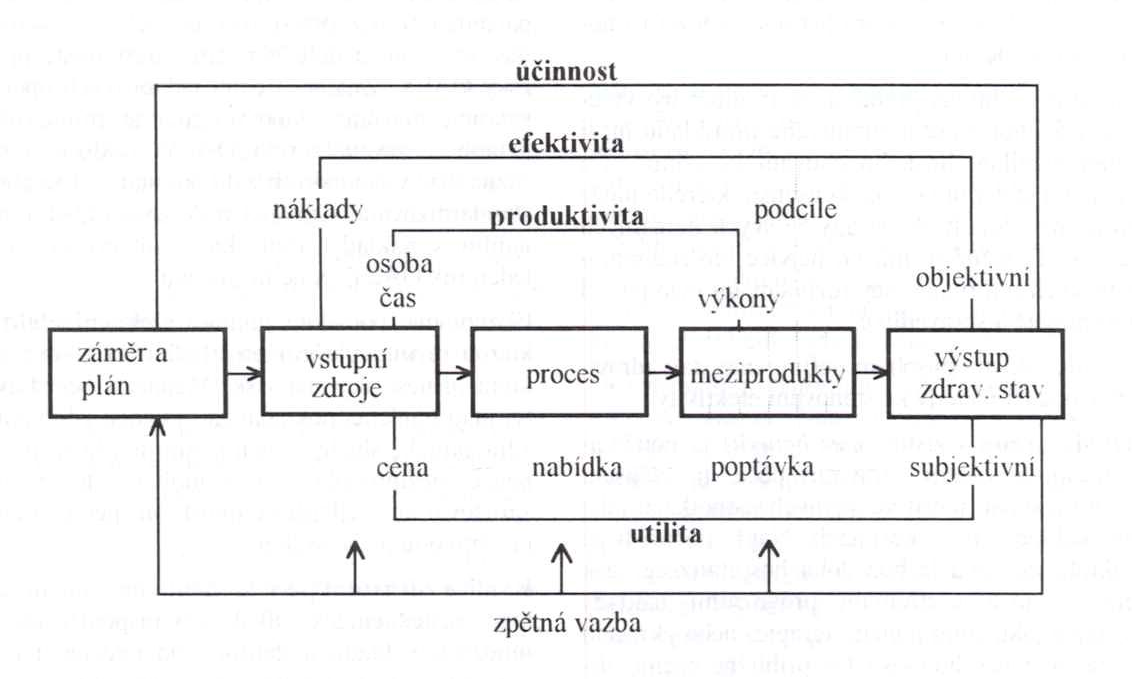 Kvalita zdravotní péče
Kvalita
Intuitivně chápaný pojem
Subjektivita
Z toho plyne i nespočetné množství výkladů a definic:
Dělat správné věci správným způsobem.
… způsob provedení výkonu podle platných odborně technických norem.
Souhrn všech možných hodnotících kritérií, jako jsou: odbornost, účinnost, efektivita, utilita, potřebnost, neškodnost, spravedlnost, lidská důstojnost.
Kvalita zdravotní péče
Hodnocení kvality péče znamená měření a posuzování 
medicínských
technických
ekonomických
interpersonálních
psychologických 
a jiných aspektů zdravotnických služeb.
Kvalita zdravotní péče
Posuzování podléhají všechny 3 články systému:
struktura
zařízení a jejich vybavení, odborná způsobilost pracovníků, organizace práce aj.
proces
styk pacienta s lékařem, aktivity všeho druhu, řízení aj.
výsledky
objektivně měřitelné výstupy, spokojenost pacientů apod.
Kvalita zdravotní péče z hlediska pacienta
navrácení zdraví, 
fyziologické, pracovní a jiné sociální funkce,
spokojenost se službami a zacházením
Kvalita zdravotní péče z hlediska lékaře
dobré provedení odborně technické stránky ošetření
Kvalita zdravotní péče z hlediska řídícího subjektu
ekonomická stránky provozu a bezkonfliktnost vztahů
Dostupnost zdravotní péče
Dostupnost
Je jedním z důležitých cílů všech zdravotních systémů.

Důležité je najít „správnou“ míru dostupnosti (včasná pomoc x plýtvání).
Základní dimenze dostupnosti
Geografická
Ekonomická
Organizační
Odborně medicínská
Časová
Psychosociální
Sociokulturní
PLÝTVÁNÍ VE ZDRAVOTNÍ PÉČI
PLÝTVÁNÍ
Plýtvání je nedbalá, popřípadě bezohledná nebo rozmařilá spotřeba zdrojů provázená nízkou (povětšině spíše neznámou a podezření vyvolávající) efektivitou.
PLÝTVÁNÍ
Vysoké náklady nemusejí znamenat plýtvání.

Vysoká efektivita zdravotnického zařízení není zárukou toho, že k plýtvání nedochází.
PLÝTVÁNÍ
Plýtvání může být i výsledkem snahy ušetřit za každou cenu.

V širším slova smyslu může být příčinou plýtvání jak nemístná aktivita, tak pasivita.
PLÝTVÁNÍ
Nevyužité kapacity zdravotnických zařízení, 
nedostatečná zdravotní výchova občanů, 
neúčinná motivace zdravotnických pracovníků 
nebo nezájem o aktuální zdravotní situaci a činnost zdravotního systému 

může vést ke značným ztrátám, jejichž alespoň částečné zvládnutí se potom stává zdrojem dalších a dalších nadbytečných nákladů.
PLÝTVÁNÍ
Nejde tedy jen o to, aby veškerá práce ve zdravotnictví byla dělána efektivně, 
neméně důležité je, aby zbytečná práce nebyla dělána vůbec a aby práce potřebná byla skutečně vykonána.
PLÝTVÁNÍ
V tomto smyslu je plýtvání úzce spojeno se zdravotní potřebou, potřebou zdravotnických služeb i se systémovým pojetím zdravotní péče a zdravotnictví.
PLÝTVÁNÍ
Je zřejmé, že plýtvání se do značné míry týká zdrojů. Je ale vhodné zdůraznit, že nejde jen o ekonomickou kategorii.
 
Důležitý je rovněž užitek, který zdroje měly, resp. mohly přinést. Užitek je v tomto pojetí širokou kategorií sociální, která má bezprostřední vazbu na sociální a individuální hodnoty i zájmy.
PLÝTVÁNÍ
To, co se někomu jeví jako plýtvání, může pro jiného znamenat přínos. Není ale sporu o tom, že existují i společná stanoviska skupinová, resp. obecná, která ve snaze omezit plýtvání umožňují získávat širší podporu jak odborné, tak občanské veřejnosti a účinně zvládat plýtvání v systému zdravotní péče jako celku.
PŘÍČINY PLÝTVÁNÍ
POLITICKÁ ÚROVEŇ
Téměř každé politické rozhodnutí na všech politických úrovních má zdravotní a ekonomické důsledky. 
Řízení orientované na krátký časový horizont, provázené podceněním koncepční práce i rozhodování s velkým dosahem bez nezbytné informační a výzkumné základny.
Podcenění řízení, koordinace činností a kontroly vede k bezostyšnému prosazování dílčích  individuálních a skupinových zájmů. To je v řadě  případů příčinou plýtvání.
PŘÍČINY PLÝTVÁNÍ 4
MANAŽERSKÁ ÚROVEŇ
Rozhodnutí se má týkat souhrnné funkce jednotlivých komponent zdravotnického systému a nejen hospodaření s materiálem (zásoby), zajištění dopravy a dalších technických služeb,  personální skladby (věková a kvalifikační struktura) apod. 
K plýtvání nemusí vést jen nedbalost, ale např. i nemístná horlivost, nebo dokonce šikovnost manažera, který dokáže prosadit zájmy určitého zdravotnického zařízení na úkor ostatních článků zdravotnického systému.
PŘÍČINY PLÝTVÁNÍ
ZDRAVOTNIČTÍ PRACOVNÍCI
určitý systém odměňování vyvolává práci zbytečnou či nákladnou, nebo vede k nízké produktivitě, či dokonce k nečinnosti
někdy okolnosti vedeou k tomu, že kladou větší důraz na léčbu než na prevenci, anebo že svou pozornost věnují spíše velmi komplikovaným a nákladným postupům a výjimečným případům, než řešení prioritních zdravotních problémů.
PŘÍČINY PLÝTVÁNÍ
PŘÍJEMCI
K plýtvání vede jak snížená dostupnost zdravotnických služeb, tak přehnané požadavky. Někteří nemocní se mohou mylně domnívat, že zdravotní službu nepotřebují, jiní naopak mají tendenci zneužívat zdravotní systém.
PŘÍČINY PLÝTVÁNÍ
Všechny úrovně a účastníci zdravotního systému by si měli uvědomit, že každé plýtvání je ohrožuje, a měli by hledat cesty, jak plýtvání omezit.
PŘÍČINY PLÝTVÁNÍ
Citlivým, těžkým a obtížně zvladatelným problémem jsou podvody a korupce spolu s neúčinnou kontrolou a postihy.
PŘÍČINY PLÝTVÁNÍ
Jakákoli pravidla spravedlivé a hospodárné alokace zdrojů jsou devastována, pokud se zdroje stávají předmětem nepotrestaných podvodů a krádeží.
NA KOLIK PLÝTVÁNÍ PŘIJDE
Jsou k dispozici jen odhady. 
Nejsou dostatečně specifikovány pojmy, chybí potřebné informace i věrohodné a srovnatelné metody rozboru. 
Odhaduje se, že plýtvání dosahuje až 50% nákladů na zdravotnictví a že z toho až polovina je způsobena nízkou produktivitou.
NA KOLIK PLÝTVÁNÍ PŘIJDE
Řada forem plýtvání se jen obtížně kvantifikuje. Např., když 
zdravotnický pracovník nemá možnost uplatnit svou kvalifikaci 
je systémem veden k pasivitě, 
popřípadě je frustrován a demotivován - potom klesá nejenom jeho výkonnost, ale i zájem o takové aktivity, které by problém plýtvání pomohly řešit.
JAK OMEZIT  PLÝTVÁNÍ
Léková politika
Odhaduje se, že náležitou lékovou politikou, monitorováním nákladů, průběžnou kvantifikací potřeb, náležitým skladováním, preskripcí a vhodným poučením pacientů by bylo možné ušetřit až 85% nákladů na léky.
JAK OMEZIT  PLÝTVÁNÍ
Posílení informační 
a výzkumné práce 
Sběr, analýza a plné využívání informací patří k poměrně nákladným činnostem. Zkušenost však mnohokrát doložila, že nejnákladnější je neznalost.
JAK OMEZIT  PLÝTVÁNÍ
Politická rozhodnutí jsou komplikována skutečností, že musí být šita na míru konkrétního systému. Je důležité si uvědomit, že výsledky výzkumu v mnoha oborech medicíny lze převzít ze zahraničí, ale hlavní podíl užitečného výzkumu v oblasti veřejného zdravotnictví se musí udělat doma.
JAK OMEZIT  PLÝTVÁNÍ
V úvahu přichází např. koncepční práce, (cílevědomá tvorba, realizace i hodnocení zdravotní politiky, a to v návaznosti na veřejnou kontrolu) rozhodování o síti zdravotnických zařízení, změna pravidel pojištění, legislativní práce, některé ekonomické nástroje apod.
JAK OMEZIT  PLÝTVÁNÍ
Změny v řízení (management) -  např. lepší personální práce, automatizace provozu laboratoří, zlepšení skladového hospodářství, organizace dopravy apod. Důležité je posílit kompetence manažerů tak, aby mohli účinněji zasahovat proti plýtvání.
JAK OMEZIT  PLÝTVÁNÍ
Odborná příprava zdravotnických pracovníků a jejich vhodná motivace – bude zřejmě hlavním nástrojem pro navození potřebných změn. 
Výchova a styk s veřejností – je vedena snahou zlepšit využívání zdravotnických služeb občany.
JAK OMEZIT PLÝTVÁNÍ
Naučit se chránit veřejné peníze
HTA (Health technology assessment)
HIA (Health impact assessment)
Regulace podnikatelského chování v medicíně
Naučit se oceňovat dobrou práci, kvalifikaci a kompetenci
PŘÍKLAD – NORSKO (1)
Tím, že zdravotní systém spotřebovává hodně společenských zdrojů, dostává se do úzkého kontaktu s mocí, jejíž průvodní charakteristikou je riziko zneužití, ať už jednotlivcem nebo určitou skupinou. Jedinou možností, jak tomuto riziku čelit, je vystavit zdravotní systém důsledné kontrole a kritice, a to jak zvnějšku, tak zevnitř. Otevřenost a srozumitelnost jsou základními morálními předpoklady pro funkci organizací a jednotlivců, kteří moc vykonávají a jsou jejími reprezentanty.